PUBLIC  DEBT
Dr Julie P. Lazar
Assistant Professor  
Department of Economics
St. Mary’s College, Thrissur
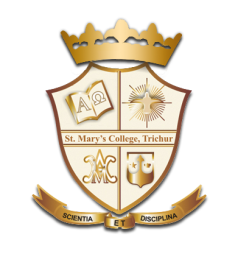 DEFINITIONS
Public debt refers to loan raised by a government within  the country or a form of promise outside the country.

Philip E. Taylor- the debt is in form of promose by treasury  to pay the holders of these promises a principal sum anain most instances interest on that principal

Findlay Shirras-  National debt is a debt which the state owes to its subjects or nationals of other countries
Public Debt , Dr Julie P. Lazar, St Mary’s College, Thrissur
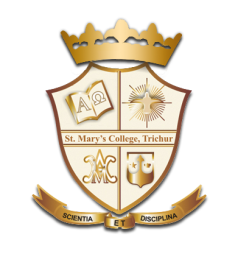 OBJECTIVES/ CAUSES
To cover budgetary deficit
Unpopularity of taxation
To maintain economic stability
To maintain economic development
To meet unexpected contingencies
To finance wars
To finance public sector enterprises
For welfare Programmes
To create social overheads
For better resource allocation
Create essential non income yielding assets
Public Debt , Dr Julie P. Lazar, St Mary’s College, Thrissur
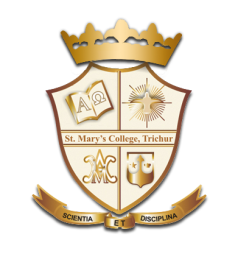 CLASSIFICATION OF PUBLIC DEBT
Internal and External 
Productive and Unproductive
Voluntary and Compulsory
Redeemable and  Irredeemable 
Short, Medium and Long Term 
Funded and Unfunded
Marketable and Non Marketable
Gross  and  Net
Public Debt , Dr Julie P. Lazar, St Mary’s College, Thrissur
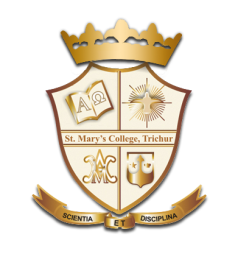 Internal/ External Debt
Internal Loans are raised  from individuals, NBFIs, Commercial banks and Central bank  within the area controlled by public authority. 
           Involves only transfer of funds from people to     Government with the country. 
           Productive capacity is not affected
External Loans are raised from individuals or institutions outside the area controlled by public authority. 
        Net payments  go out of the country as interest payments.
        Productive capacity is adversely affected since interest    payments are made
Public Debt , Dr Julie P. Lazar, St Mary’s College, Thrissur
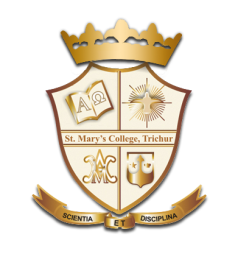 Productive/Unproductive Debt
Productive Debts are loans used for projects which yield income to government. Eg construction of steel plants,  power projects. These debts are fully covered by assets.
Unproductive Debts are loans used for projects which do not  yield income to government. Eg financing war, flood relief. They are called dead weight debts as they do not create any assets

Voluntary/ Compulsory Debt 
In case of Voluntary Debts people  contribute to Govenments loan programme without any compulsion.
Compulsory debt implies government use force or pressure for making people subscribe government loans

-
.
Public Debt , Dr Julie P. Lazar, St Mary’s College, Thrissur
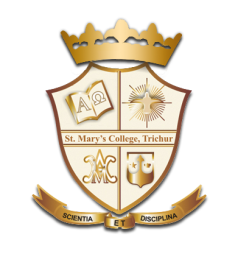 Redeemable/ Irredeemable DebtRedeemable debt are those for which the government is committed to repay at an appointed date. Loans for which no commitment is made are irredeemable debt.Short/Medium/ Long Term loansShort term loans is usually incurred for period from 3 months to one year. Generally for covering temporary deficits in budgets.Medium term loans  are those which are obtained  for more than a year and less than 10 years. Eg- For war finance, meet expenditure on education etc
Public Debt , Dr Julie P. Lazar, St Mary’s College, Thrissur
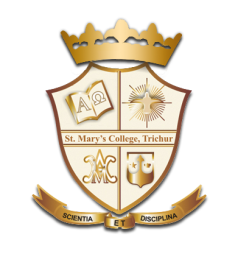 Long Term loans is repayable after long period, generally for a period of 10 years and above. Generally for development financeFunded/ Unfunded DebtsFunded  debt  is a long term debt usually  for creation of permanent asset. Provision is made for repayment of loanUnfunded debt is a short term debt for meeting the current needs and paid off within a year.Marketable and Non Marketable DebtsIn case of marketable loan, the securities are traded or negotiable in the open market.If the bonds are tradable in the stock market, it is non negotiable or non marketable loan.
Public Debt , Dr Julie P. Lazar, St Mary’s College, Thrissur
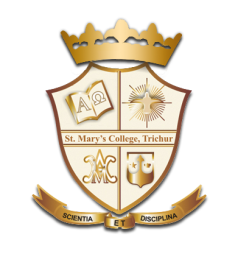 Gross/ Net DebtGross Debt refers to total amount of debt outstanding at any time. Net debt refers to gross debt minus funds earmarked for repayment.Mrs Hicks  ClassificationDead weight debts- this do not increase the productive powers of the countryPassive debt – does not yield money income and does not increase productive powersActive debts- creation of assets which do not increase productive power of the community
Public Debt , Dr Julie P. Lazar, St Mary’s College, Thrissur
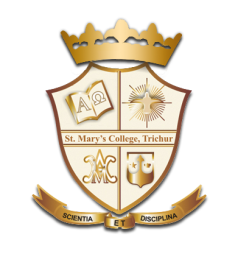 REDEMPTION OF PUBLIC DEBTGovt borrows with a promise to repay the Principal and interest. Growing public debt means increasing burden and greater taxation in future which has demoralising effect. If govt fails to meet the previous obligations they will not be able to raise new loans in the future. Redemption of Public Debt means repayment of debt
Public Debt , Dr Julie P. Lazar, St Mary’s College, Thrissur
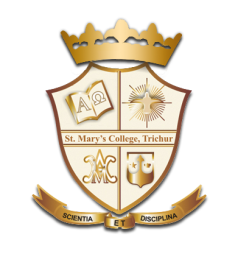 Repudiation
      Government refuses to repay the debt. 
      Government does not recognise its obligation to repay the loan- the principal and interest
       Unilateral decision of the borrower.
Methods
     Partial Repudiation- govt. either  repays the interest or part of Principal  only
      repudiation by  means of inflation of currency

Cancellation 

    The debt is not repaid . Agreed upon by lender and borrower for non repayment. 
    Bilateral decision
Public Debt , Dr Julie P. Lazar, St Mary’s College, Thrissur
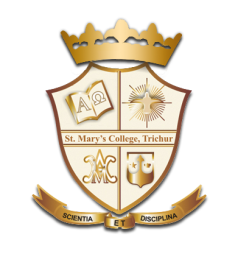 Refunding

Its  a process of replacing maturing bonds by issue of nnew bonds. 
Usually done to meet the maturity requirements
Short term loans are replaced by long term loans.
Process of postponing debt repayment

   Conversion
Changing old loan into a new one
Loan is not repaid but form of debt is changed.
Conversion is the arrangement of interest rates
Public Debt , Dr Julie P. Lazar, St Mary’s College, Thrissur
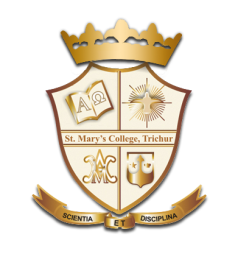 Most systematic method of debt redemption

The govt sets apart a certain sum of money every year , the balances are also invested and interest accruing to them are also credited.

Two  types

Certain Sinking Fund- Govt.  Sets apart a fixed sum of money every year to clear off the debts.

Uncertain sinking Fund- Govt deposits varying amount of money into the fund depending on the budget surplus
Sinking Fund
Public Debt , Dr Julie P. Lazar, St Mary’s College, Thrissur
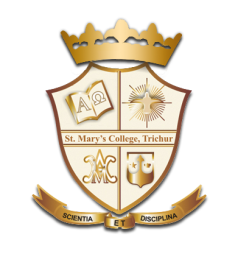 Terminal Annuities

Refers to the arrangements to settle a part of public debt every year.

The debt is redeemed in equal instalments for Principal and interest. These yearly payments are annuities

Two methods

Serial bond redemption-The debt will be redeemed in instalments in serial number order

Lottery Method- The debts will be cleared on basis of lots on behalf of shareholders
Public Debt , Dr Julie P. Lazar, St Mary’s College, Thrissur
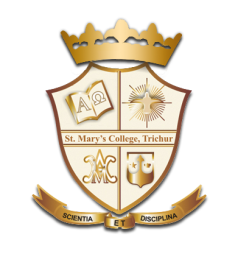 Capital Levy

Heavy tax on property and certain assets exclusively for repayment of debt

One time tax , it is not levied again and again

Capital assets below a certain value are not taxed

Favoured  by Ricardo and Pigou to repay heavy debts . Eg war debts
Public Debt , Dr Julie P. Lazar, St Mary’s College, Thrissur
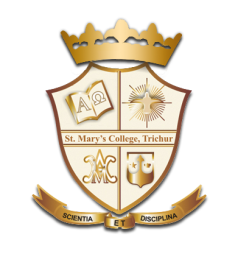 Redemption of External Debts

Possible only through earning foreign exchange, done by creating export surplus ( unrequired exports)

If foreign funds are invested in those areas of export producing goods loans may be easily repaid

If loans are utilised for unproductive purpose, export surplus may increase cost of home consumption and increase burden of public debt
Public Debt , Dr Julie P. Lazar, St Mary’s College, Thrissur